Join us for KubeCon + CloudNativeCon Virtual
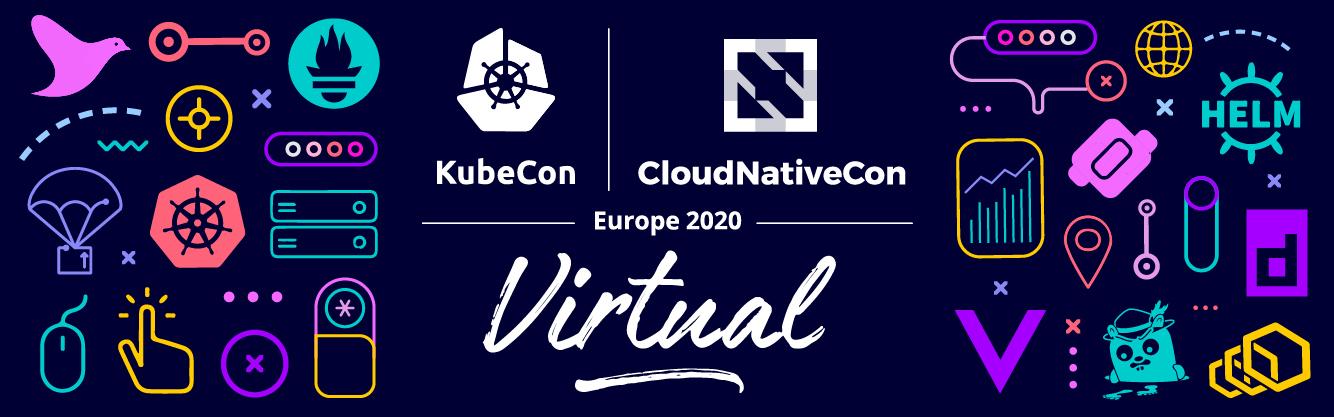 Event dates: August 17-20, 2020
Schedule: Now available! 
Cost: $75
Register now!
Kubernetes Secrets Management
Build Secure Apps Faster Without Secrets
2
Attackers target application secrets
Tesla Cloud Account Data Breach
Attackers used credentials stored in Kubernetes to hijack cloud resources to mine cryptocurrency
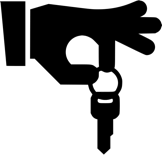 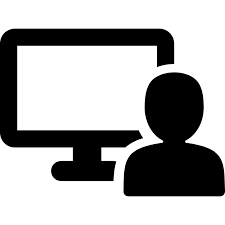 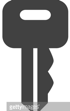 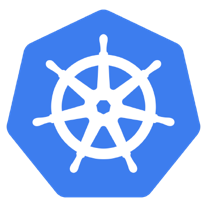 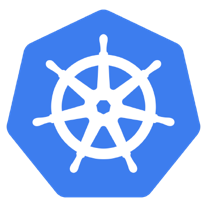 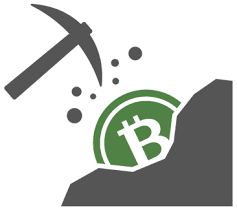 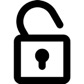 Attacker finds unprotected Kubernetes console and copies the keys
Attacker uses keys to install cryptocurrency mining software in cloud
Kubernetes is configured to not require a password for console access
DevOps engineer places AWS access keys in Kubernetes
[Speaker Notes: (Tesla breach)
An unsecured Kubernetes container management console allowed cyber-attackers to breach a Tesla cloud account that contained sensitive data, including telemetry data from the company’s electric cars.
the Tesla breach resulted from the exposure of Amazon Web Services security credentials after hackers penetrated Tesla’s Kubernetes console, which was not password protected This led to the exposure of the company’s Amazon S3 cloud account, which contained sensitive data including the Tesla vehicle telemetry. 
The breach also provided access to Tesla’s AWS compute services, which the hackers used to mine crypto-currency.]
Everybody wants a secure DevOps flow, but…
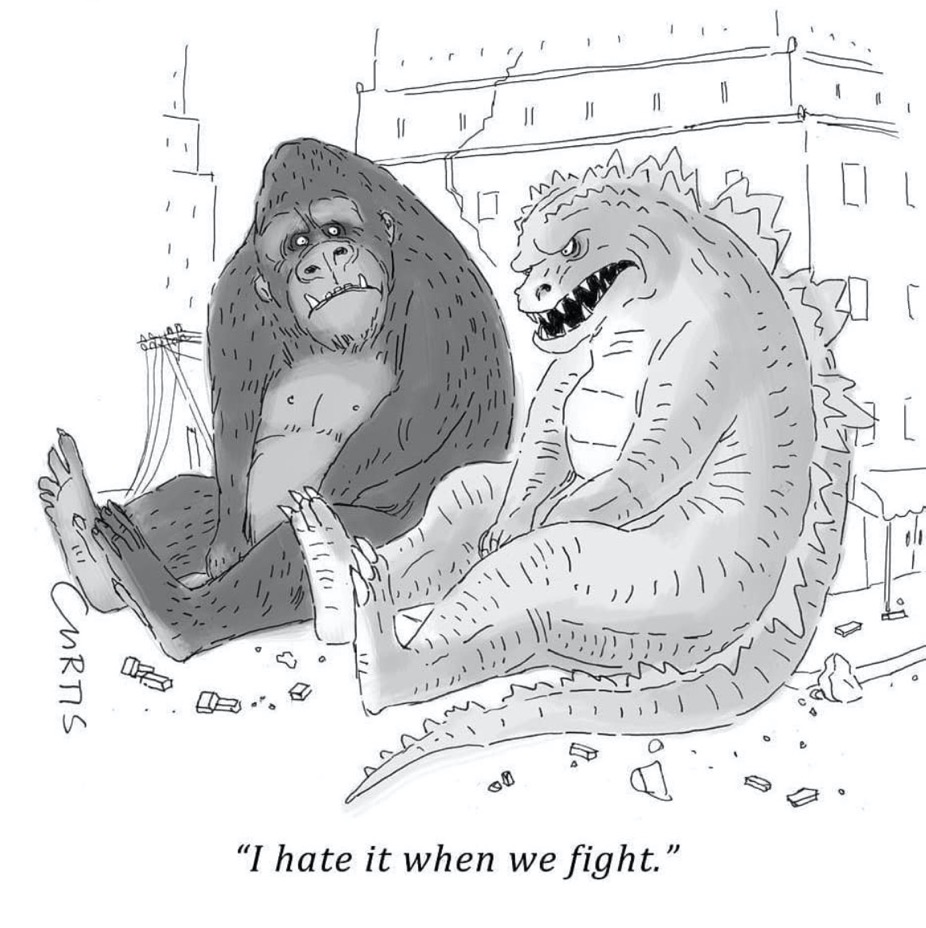 SHIFTING SECURITY LEFT INTO DEVELOPMENT WORKFLOWS
Enable Developer/DevOps
Easy to use (consume secrets)
Prebuilt integrations 
Conjur Open Source and Secretless Broker
Free developers from security burden
Compliance, audit requests, human creds
Security budget
Empower security team
Highlight the app & tool risk 
Leverage single platform – human/non-human solution serves all 
Security focus
Manage security budget
Developers
DevOps
Security
5
Best practices for securing secrets
Establish Identity
to Applications
Credential
Rotation
Removal of Hard-Coded Credentials
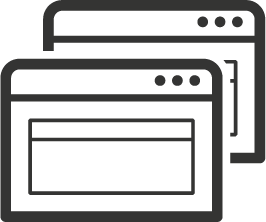 APP ID
Limit Secret Leaks & 
Reduce Attack Surface
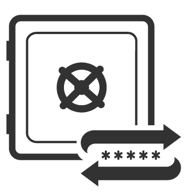 Regularly Perform Secrets Rotation
Create Auditable Identity for Apps
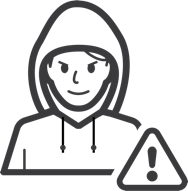 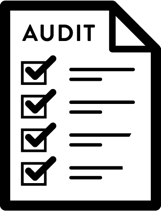 Enables Compliance with Audit &
Best Practices
Limit Updates to Files, Code or DBs when Secrets Rotated
Authorized Access that is
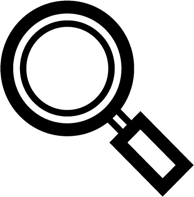 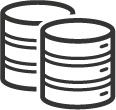 Remove Security Islands
Limit Application Downtime Required to Rotate Secrets
Enforce Strong Authn for Apps, Remove Secrets Zero
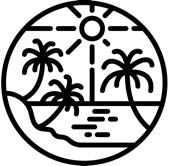 MFA
Authn
[Speaker Notes: Removal of Hard-Coded Credentials
Limits discoverability of application credentials thereby reducing the attack surface
Enables compliance with security best practices of secure secrets storage and use of stronger more complex credentials
Removes security island dilemma by enforcing centralized credential store

CredentialRotation
Password changes can now be performed regularly to comply with security best practices and audit requirements
Configuration files, app code, or database tables no longer need to be updated with new values
Application restarts (i.e. downtime) are not required to rotate credentials

Establish Identity to Apps
Creates an auditable identity to applications (homegrown and 3rd party commercial software)
Increases auditability as now any access to the credential is authorized and logged
Provides ability to enforce strong runtime authentication to applications]
The problems with Security islands
There are many ways to vault secrets,
But:
Developers must learn multiple solutions
Hard to establish & share best-practices
Short-cuts often taken
SoD not enforced
GRC reporting is impossible
Islands of Security
Secrets
Home GrownSolutions
Secrets
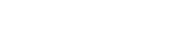 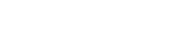 Vault
Hiera
Databags
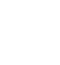 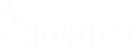 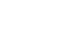 IAM / KMS
IAM / KMS
IAM / KMS
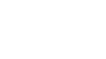 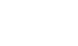 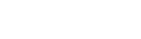 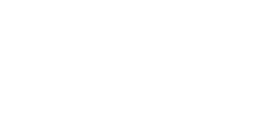 If it can be identified, its access can be managed
Build on a chain of trust
Authenticate all requests
Authorize w/ least amount of privilege
Audit everything
...and do it with code!

The Secret-Zero Problem…
Humans use their built-in vault for passwords or, failing that, answers to security questions.
Non-humans need a way to bootstrap identity that doesn’t put credentials at risk
But how to manage that initial secret required by apps to bootstrap identity?
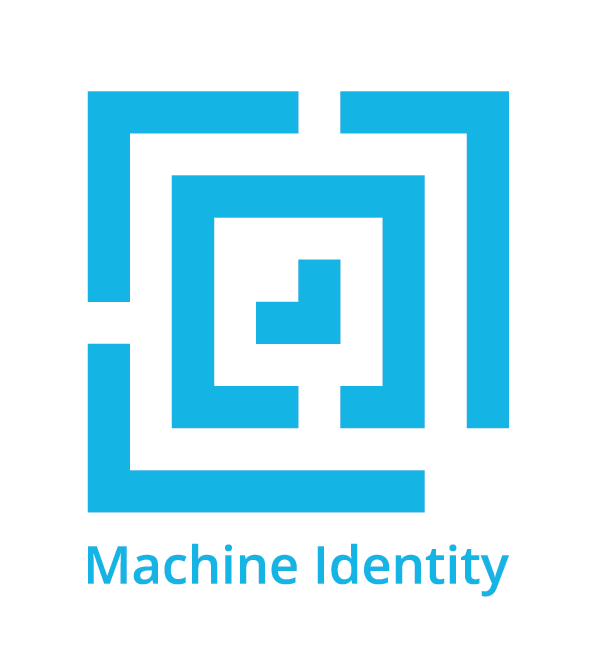 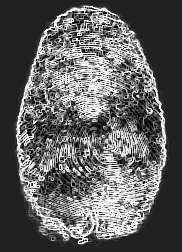 Human Identity
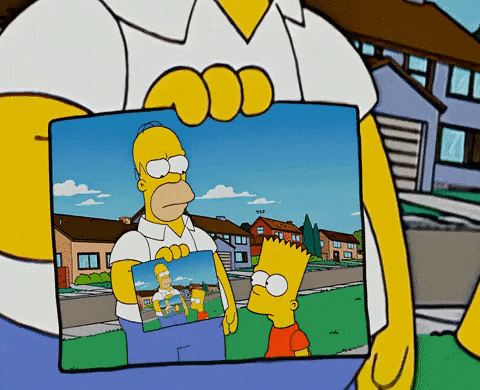 Ways to establish & authenticate Identity
Secrets Access Workflow
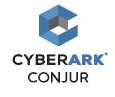 Requestor
Target
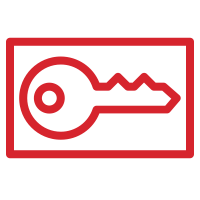 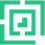 Authenticate
Access Token
Access per Policy
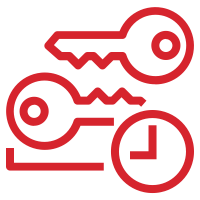 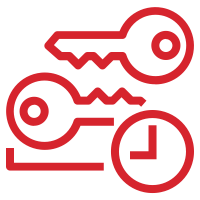 Retrieve secrets
Use secrets
Access Tokenexpires after 8 mins
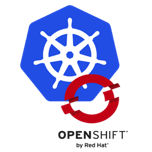 K8s attribute authentication in
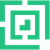 1
Admin whitelists app identity with Conjur
Three options for identity granularity:
Identity = Cluster/Namespace
Identity = Cluster/Namespace/Service Account

Authenticator client in app pod submits CSR w/ platform attributes to Conjur
Conjur verifies attributes w/ platform service
Conjur issues cert & key creds to authenticator client in app pod
Authenticator client in app pod uses creds to authenticate, get Conjur access token and shares via shared memory volume.
identity
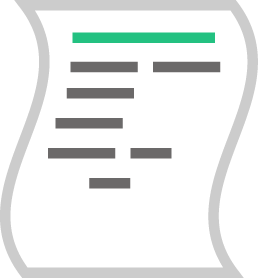 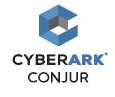 Conjur policy
2
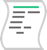 csr
4
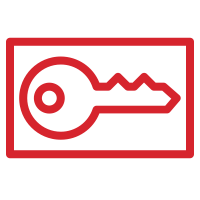 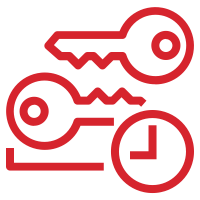 5
verify
3
accesstoken
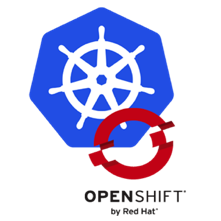 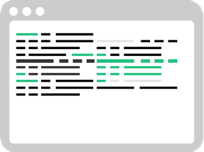 [Speaker Notes: K8s secrets risks: https://kubernetes.io/docs/concepts/configuration/secret/#risks]
Authenticate workloads, not infrastructure
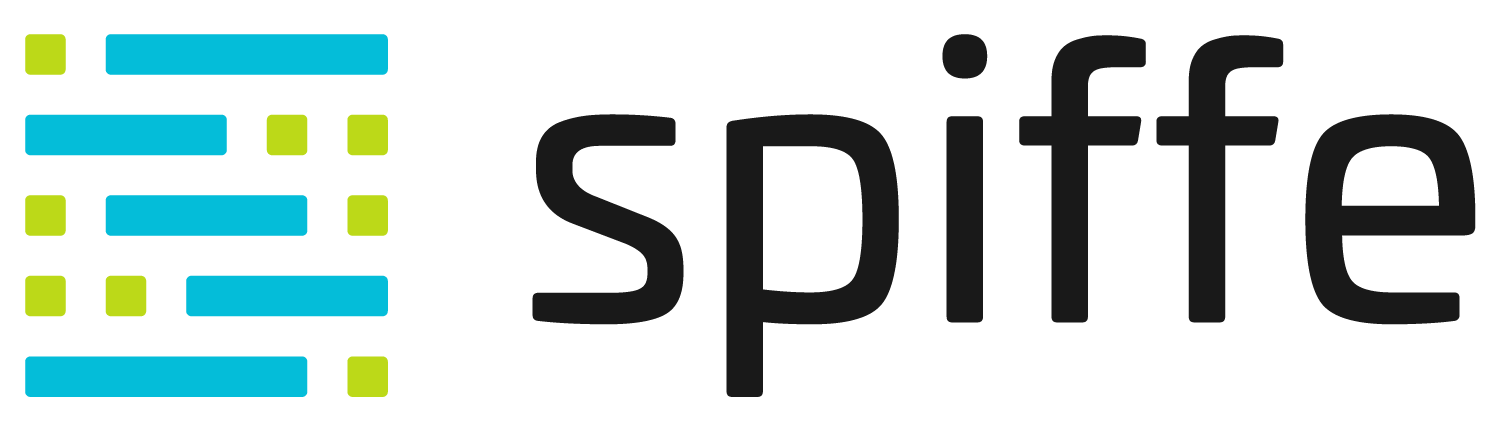 Secure Production Identity Framework for Everyone

Inspired by the production infrastructure of Google and others, SPIFFE is a set of open-source standards for securely identifying software systems in dynamic and heterogeneous environments.
12
Identity Verified using K8s Platform Attributes
1) Alllow-list identity
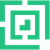 Credential IssuingAuthority
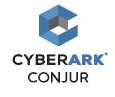 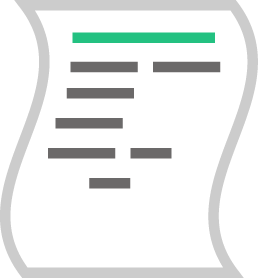 2) CSR w/ attributes
3) Validate Attributes
Conjur policy
6) Authn
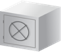 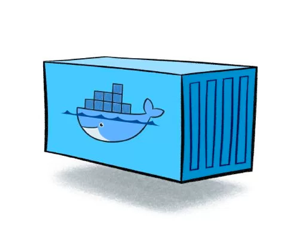 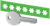 4) Legit
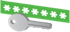 7) Share
Attribute Verifying
Authority
(K8s API)
5) Write Cert & Key
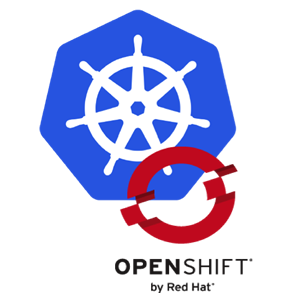 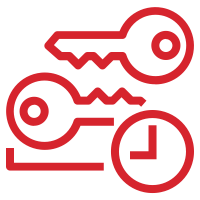 Authenticator
client container
/access/ token
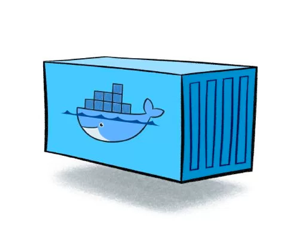 Pod
Applicationcontainer(s)
Conjur demo use-cases
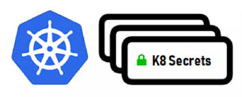 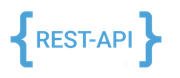 Lab 1:
Authenticator runs as a Sidecar
App pulls DB creds with REST API
App connects to DB

Lab 2: Secrets Injection w/ Summon
Authenticator runs as an Init container
Summon pulls DB creds & calls app w/ creds in env vars
App connects to DB
Lab 3: K8s Secrets
Authenticator runs as an Init Container
K8s secret manifest names DB cred names
Authenticator retrieves DB creds & dynamically patches K8s secret w/ DB cred values
App connects to DB

Lab 4: Secretless Broker 
Authenticator runs as a Sidecar Container listening on DB port
App attempts to connect to DB on local port
Authenticator retrieves DB creds, connects to DB, proxies connection for app
App connects to DB
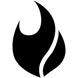 Summon for secrets injection
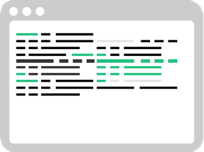 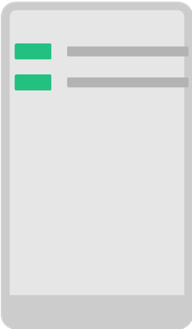 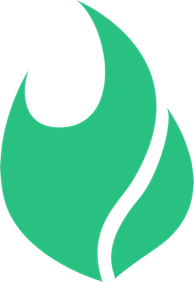 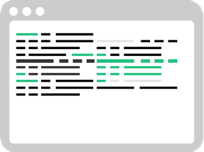 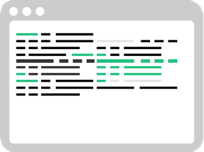 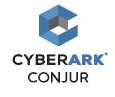 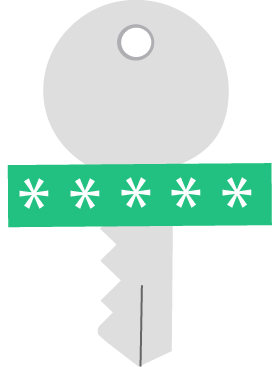 3
1
2
1
2
3
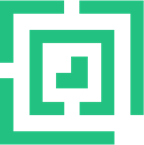 Summon invoked with authenticated identity
Summon fetches secrets using identity
Processes launched with secrets in environment
Learn more at: https://cyberark.github.io/summon/
The Secrets Lifecycle Today
Secrets Storage
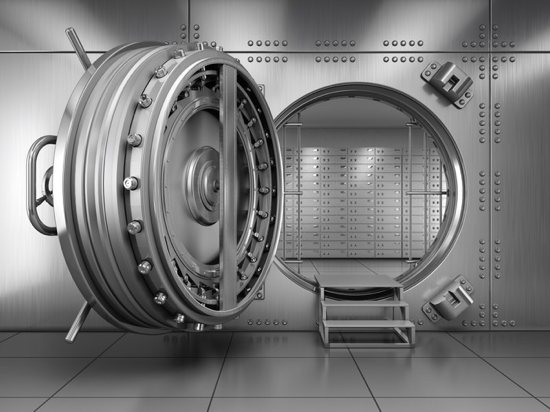 Secrets Delivery
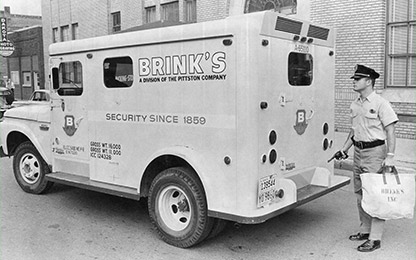 Applications
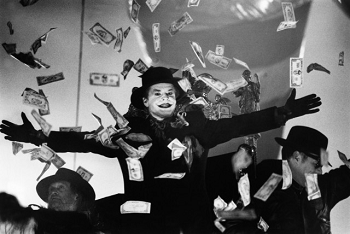 INTRODUCING “Secretless”
Establishes proxied connections to resources w/o direct access to secrets.
Frees developers and applications from responsibility of managing secrets. 
Reduces the threat surface of secrets
Handles rotation transparently
Does not change how clients connect to services
Allows use of standard libraries and tools.

Uses an extensible driver model to connect to backend resources. 
For example:
HTTP
SSH (MITM and ssh-agent approaches)
SQL and NoSQL Databases
New drivers in development, inquire within to join the effort.
“Secretless” concept: Apps can’t leak secrets
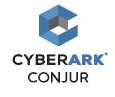 LDAP, htpasswd, etc.
2
4
User authn
K8s Pod
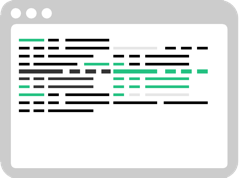 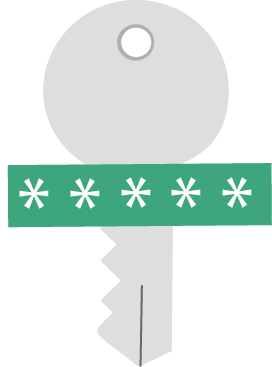 HTTP Request
1
3
Secretless
Database
Billing Service
User(Simulated)
Secretless establishes a connection to the remote database and transparently brokers the connection
Service connects to Secretless proxy
1
3
Conjur seamlessly rotates database credentials used by Secretless
Secretless proxy requests database credentials to remote database
2
4
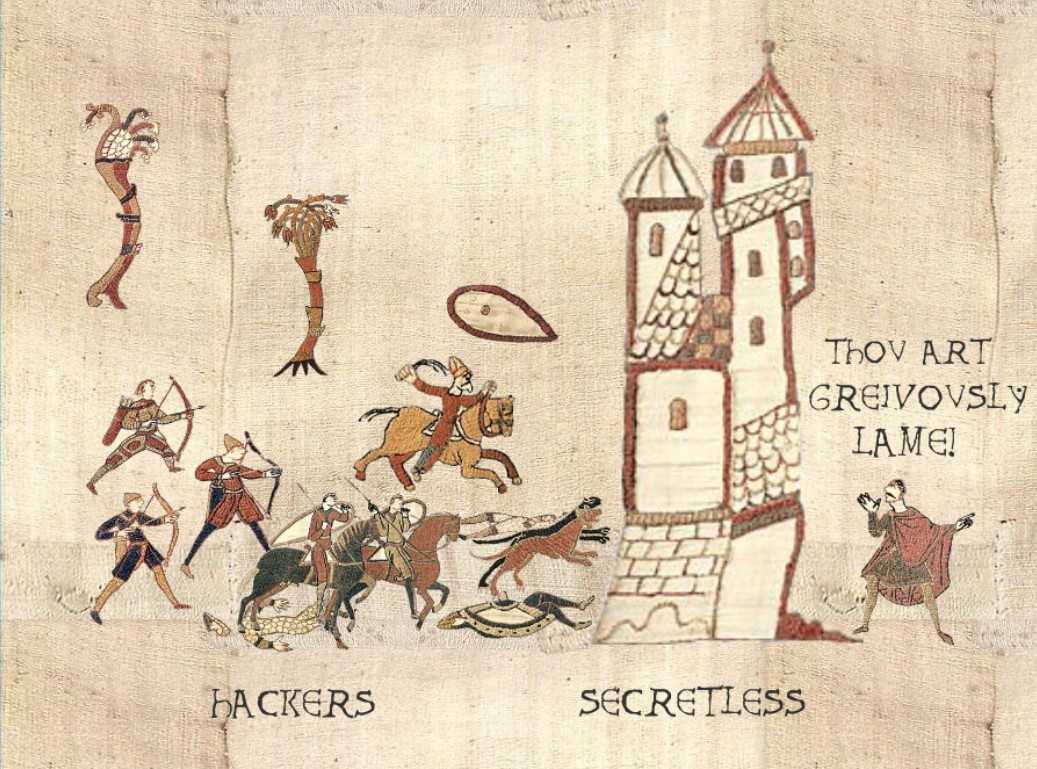 Stolen secrets? Inconceivable!
Benefits
Simple, context free, secure method for retrieving credentials in containers
End-to-end encryption of secrets through mutual TLS (Transport Layer Security) using SPIFFE-compliant resource identifiers.
Robust authentication and authorization incorporating Conjur policy, signed certificates, and an internal Kubernetes APIs.
Conjur running inside Kubernetes 
SoD between applications
SoD also between the Kubernetes security operator and the development teams using Conjur policy
Credentials are not exposed to any 3rd party, reside only in memory
Full central audit trail
[Speaker Notes: since conjur verifies the Pod identities, the issued certificates have meaningful subject name and alt names that can be used for verified TLS both within the cluster and from outside the cluster into it. In other words end to end encryption.

conjur policy enables collaboration with separation of duties between the Kubernetes security operator and the development teams. The result is a very scalable workflow for onboarding applications that is also secure and audited]
Kubernetes – Conjur Integration in Google Marketplace
Deploy Conjur Integration in Kubernetes in just a few clicks!
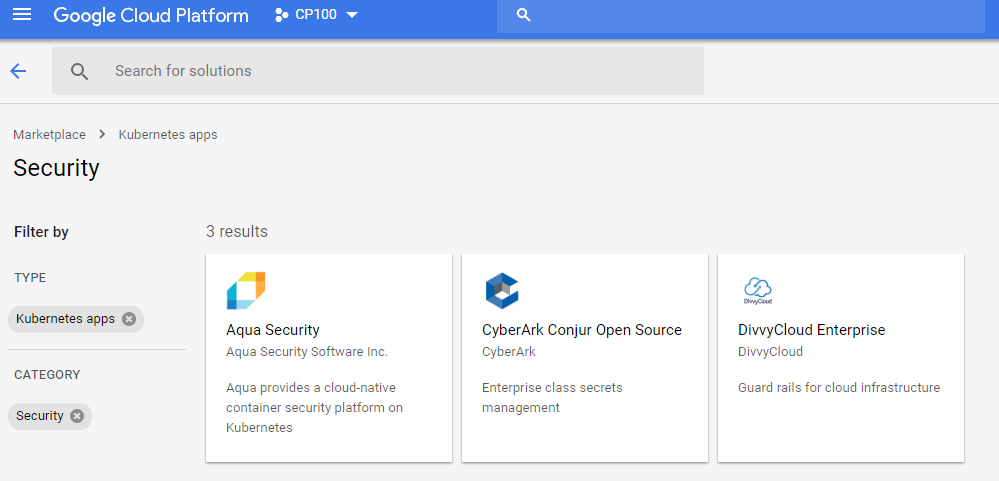 21
Conjur open source and the CyberArk Open source community
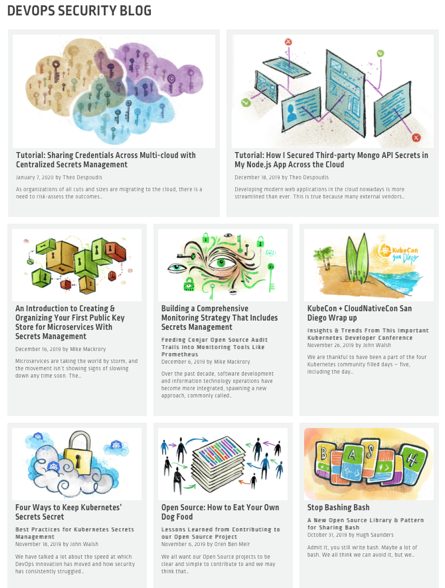 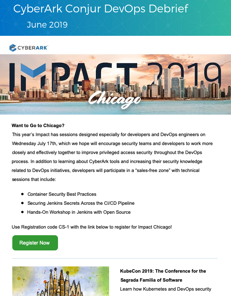 CyberArk Commons OSS Community:
Conjur.org
APIs, documents, tutorials, code
New technical content each month: blogs, newsletter
Streamlined user experience to get started and get hands on
Discuss.CyberArkCommons.org
Discussions and community support for open source

Hands-on Workshops, developer community events and forums

Secretless Broker: Conjur.org/api/secretless-broker

Summon: CyberArk.GitHub.io/Summon
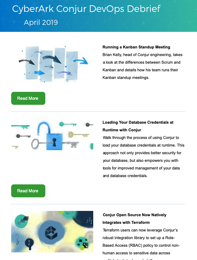 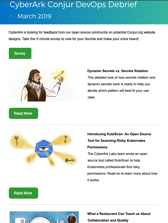 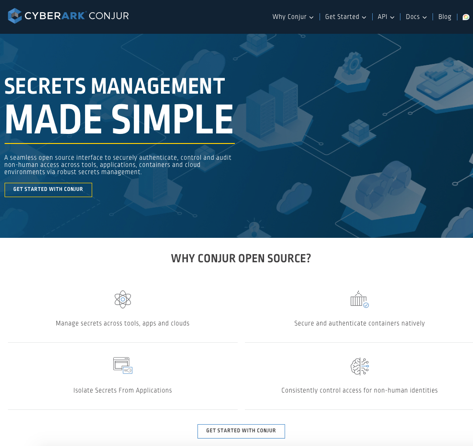 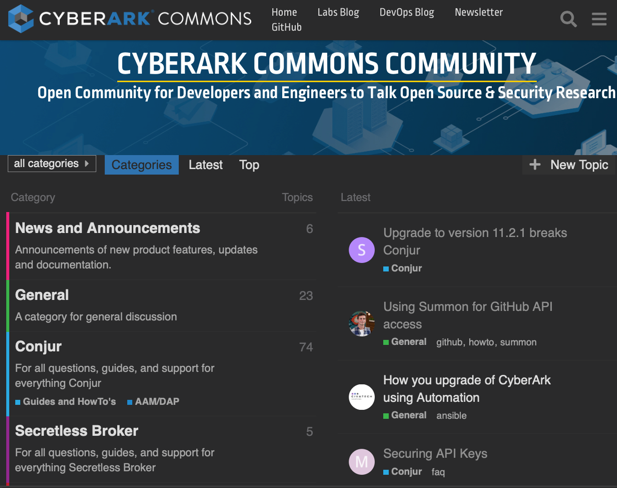 THANK YOUConjur.orgDiscuss.CyberArkcommons.org
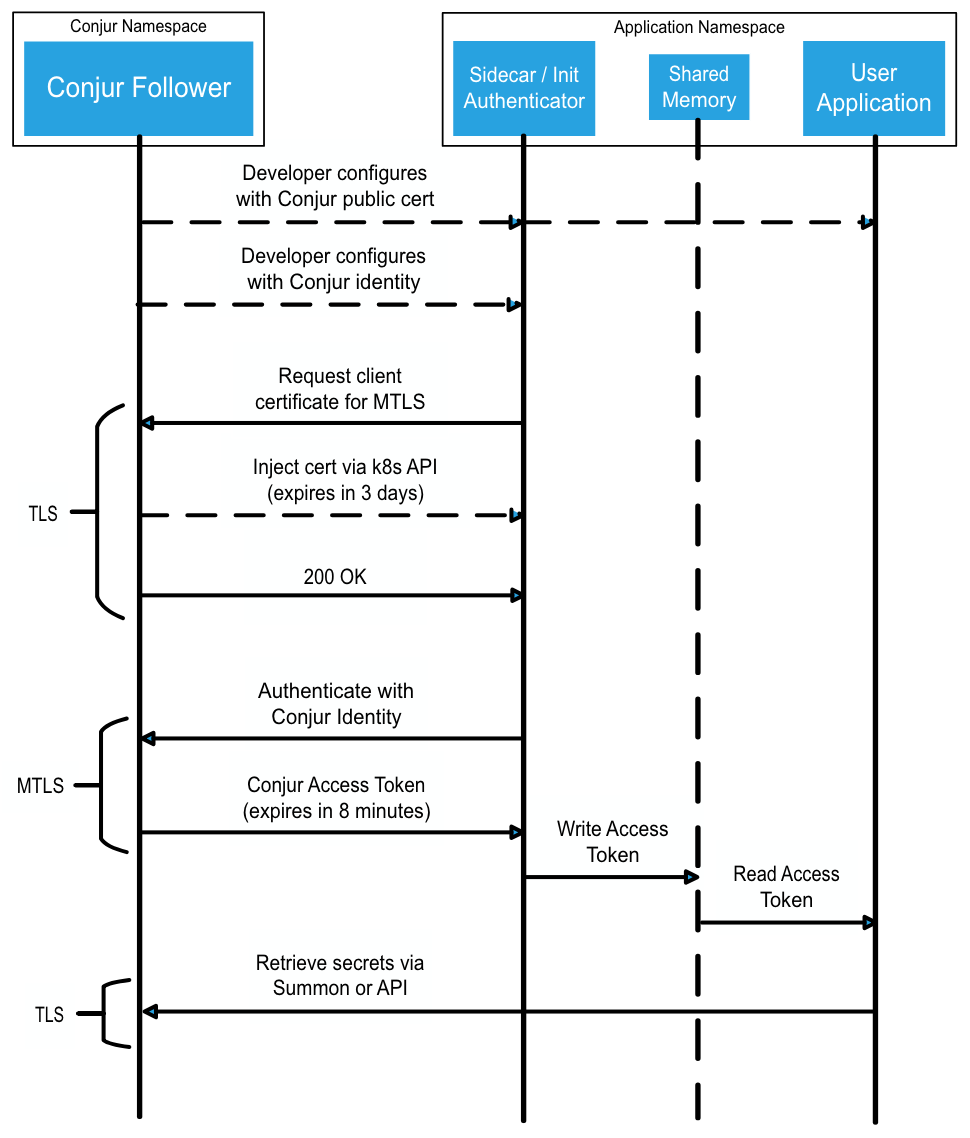 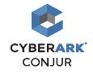 K8s authn flow